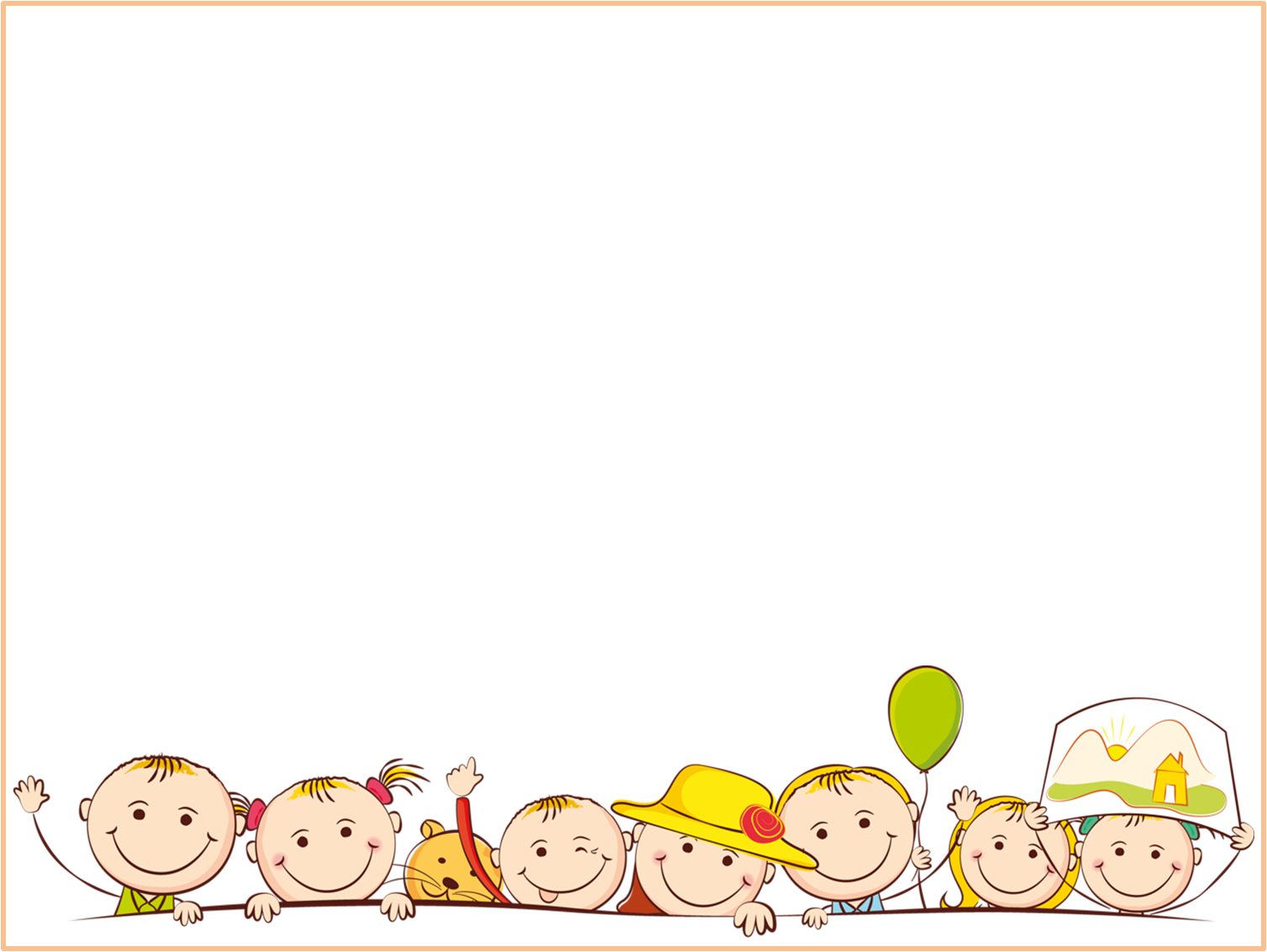 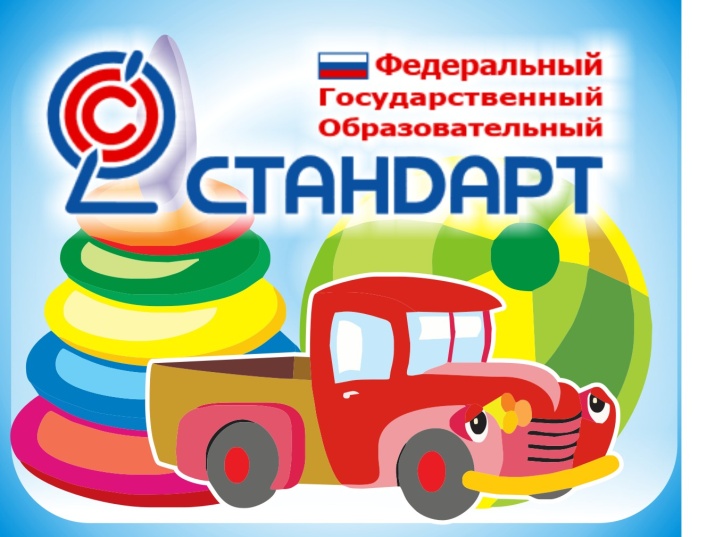 Родителям о ФГОС ДО
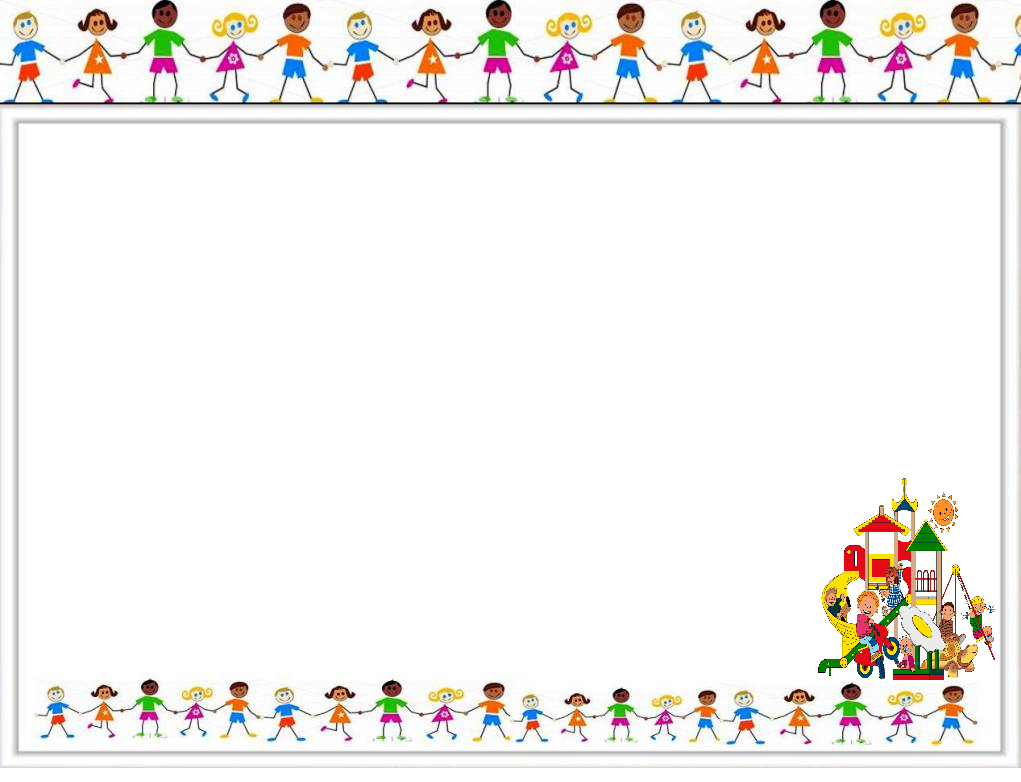 ФЕДЕРАЛЬНЫЙ ЗАКОН«Об образовании в Российской Федерации»
Общее
образование
Профессио-
нальное
образование
Дополни-
тельное
образование
Профессио-
нальное
 обучение
Дошкольное          (ДО)
Среднее про-
     фессиональ-     ное
Дополнительное
образование
детей и взрослых
2) Начальное    общее
2) Высшее    (бакалавриат)
Дополнительное
профессиональ-
ное образование
3) Основное     общее
3) Высшее   (специалитет,
    магистратура)
4) Среднее      общее
4) Высшее    (подготовка
     кадров высшей
     квалификации)
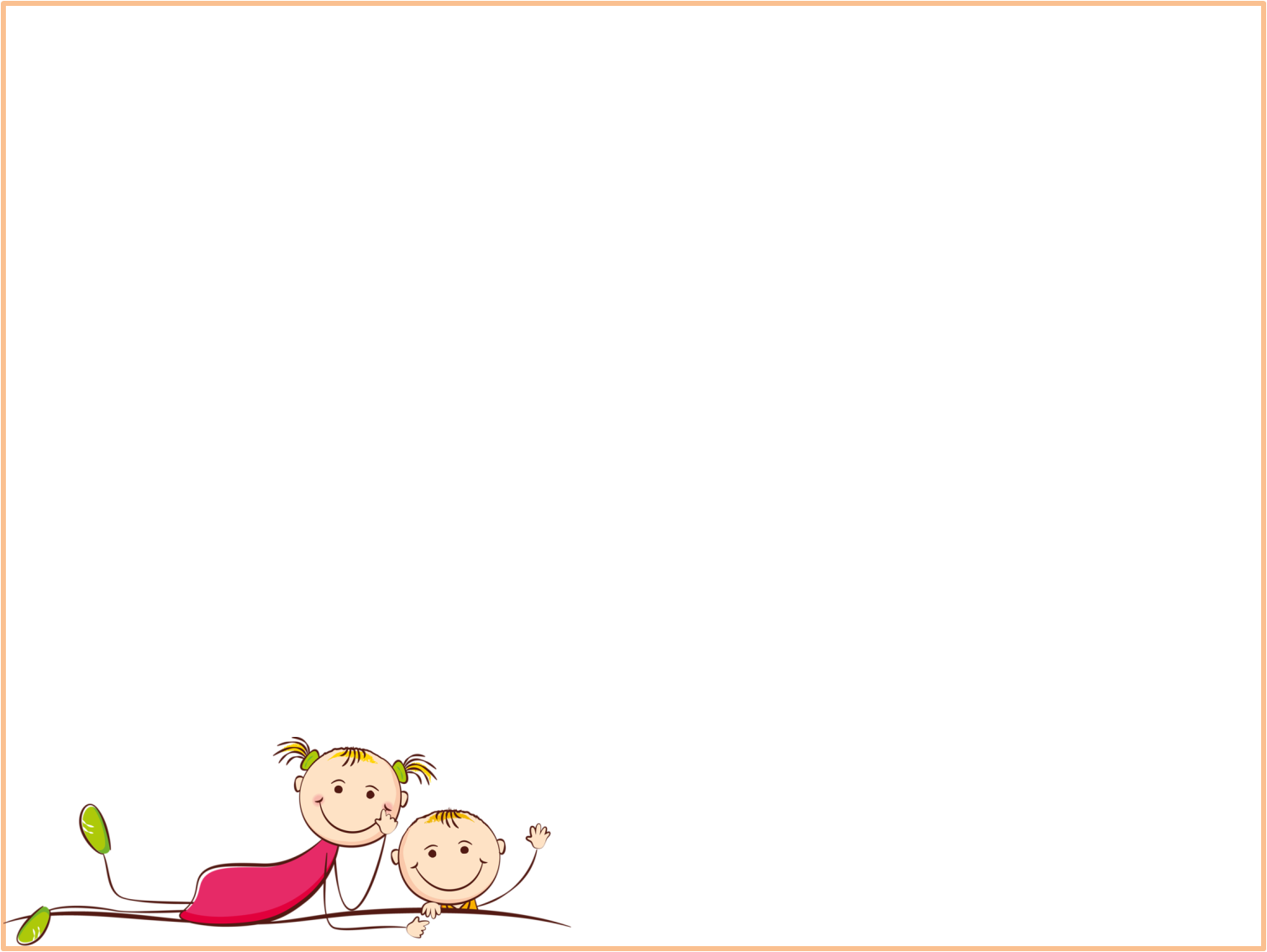 Новый Закон «Об образовании в Российской Федерации» рассматривает воспитание в дошкольной организации как уровень образования. Впервые дошкольное образование стало первой ступенью общего образования, именно поэтому возникла необходимость в СТАНДАРТЕ, обеспечивающем предъявление единых требованиях к системе дошкольного образования и обеспечение преемственности его с начальным общим образованием.
      С 01.09.2013 года с учетом вступления в силу нового закона «Об образовании» детский сад становится первой обязательной ступенью образовательного процесса. Государство теперь гарантирует не только доступность, но и качество образования на этой ступени.
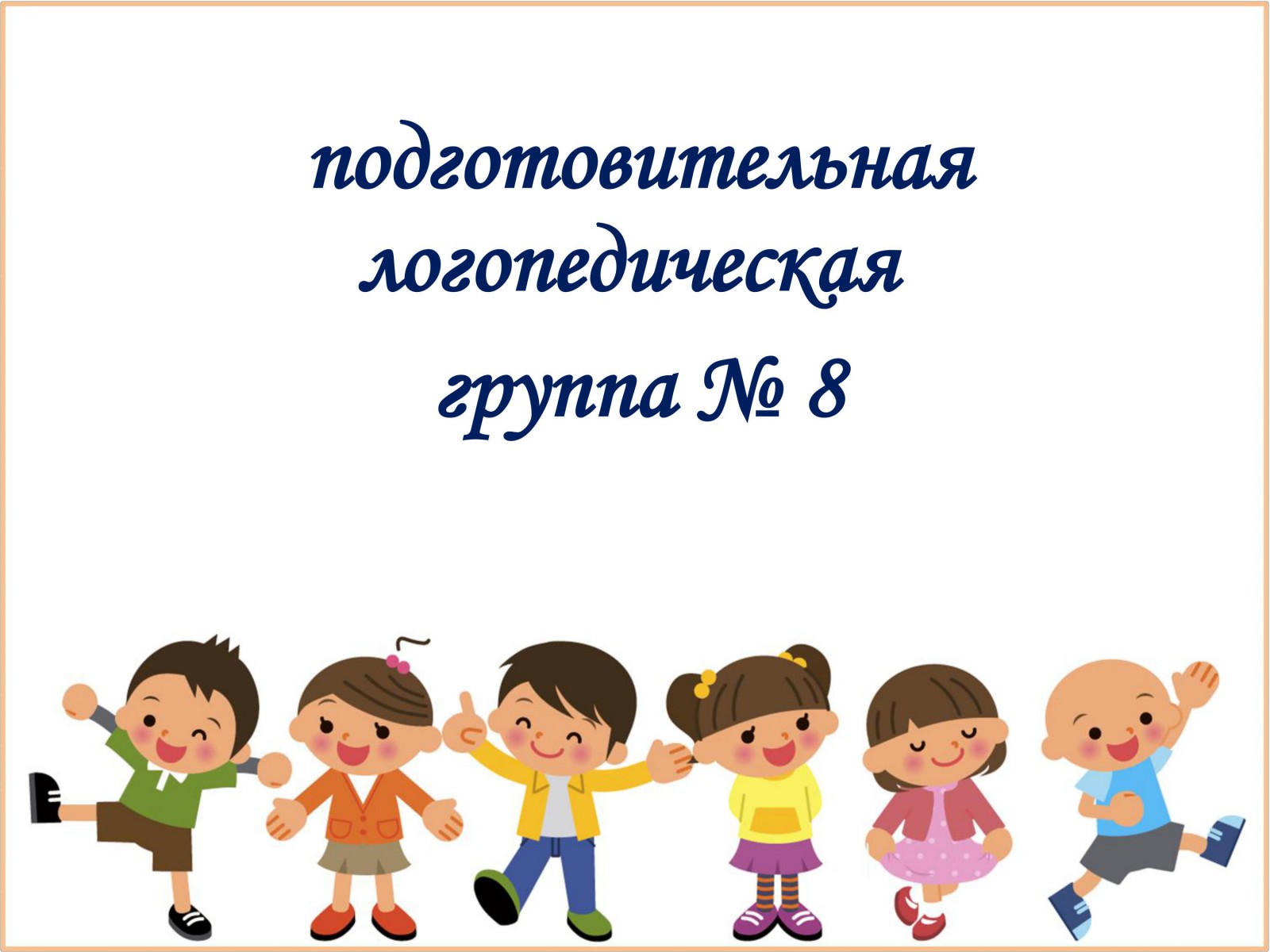 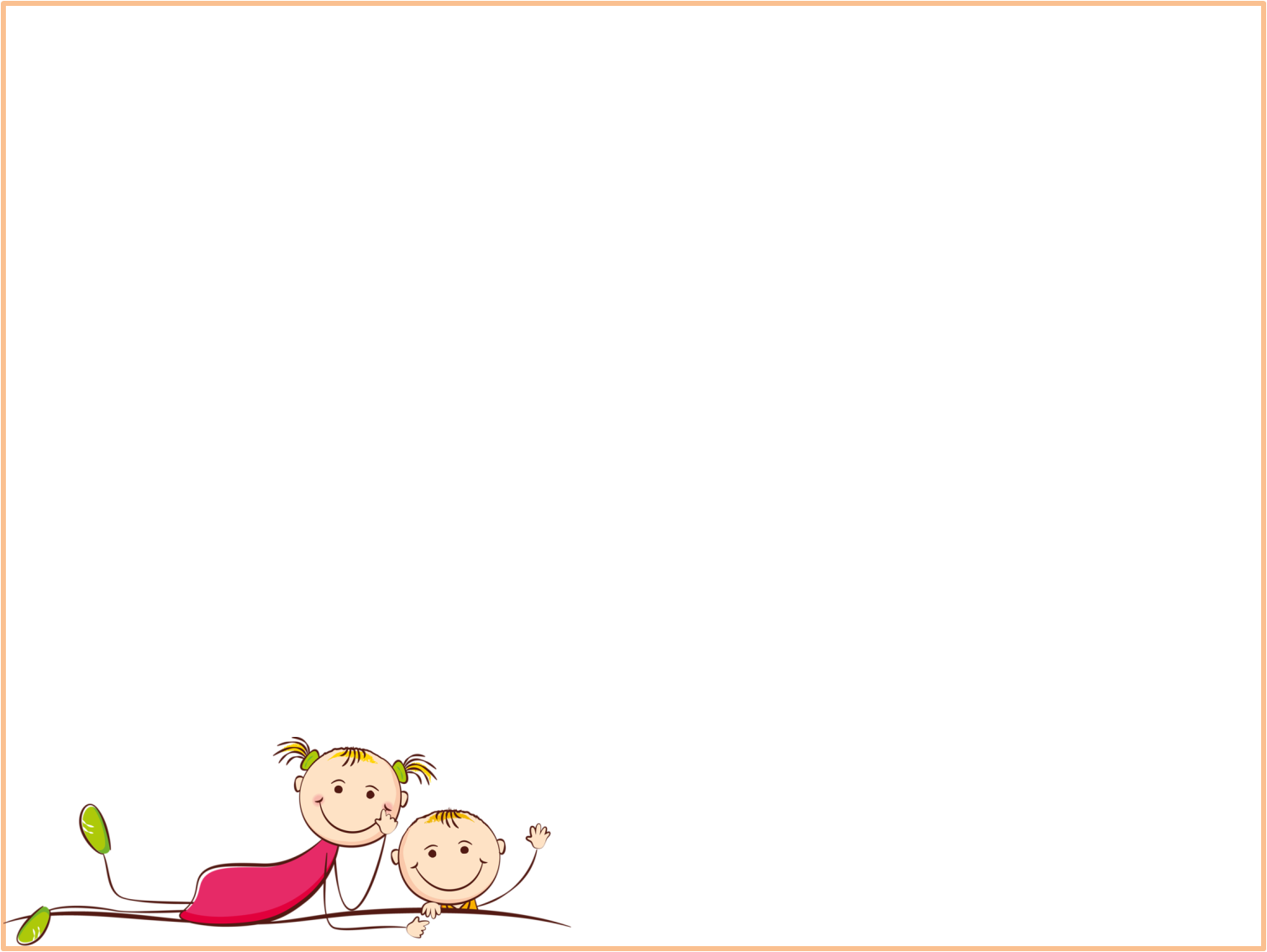 С 1 января 2014 года введен в действие Федеральный государственный образовательный стандарт дошкольного образования (ФГОС ДО).
        Что же такое Федеральный государственный образовательный стандарт дошкольного образования?
ФГОС ДО устанавливается в Российской Федерации в соответствии с пунктом 6 части 1 статьи 6 Федерального закона от 29 декабря 2012 года № 273-ФЗ «Об образовании в Российской Федерации» и представляет собой «совокупность требований, обязательных при реализации основных образовательных программ дошкольного образования образовательными учреждениями, имеющими государственную аккредитацию». 
        Стандарт – общественный договор, учитывающий социальный запрос семьи, общества и государства.
Государство
Национальное единство
Безопасность
Развитие человеческого потенциала
конкурентоспособность
СЕМЬЯ
Личностная успешность
Социальная успешность
Профессиональная успешность
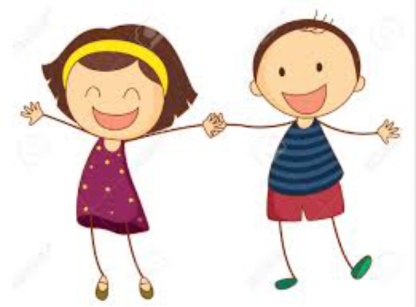 Общество
Безопасность и здоровье
Свобода и ответственность
Социальная справедливость
Благосостояние
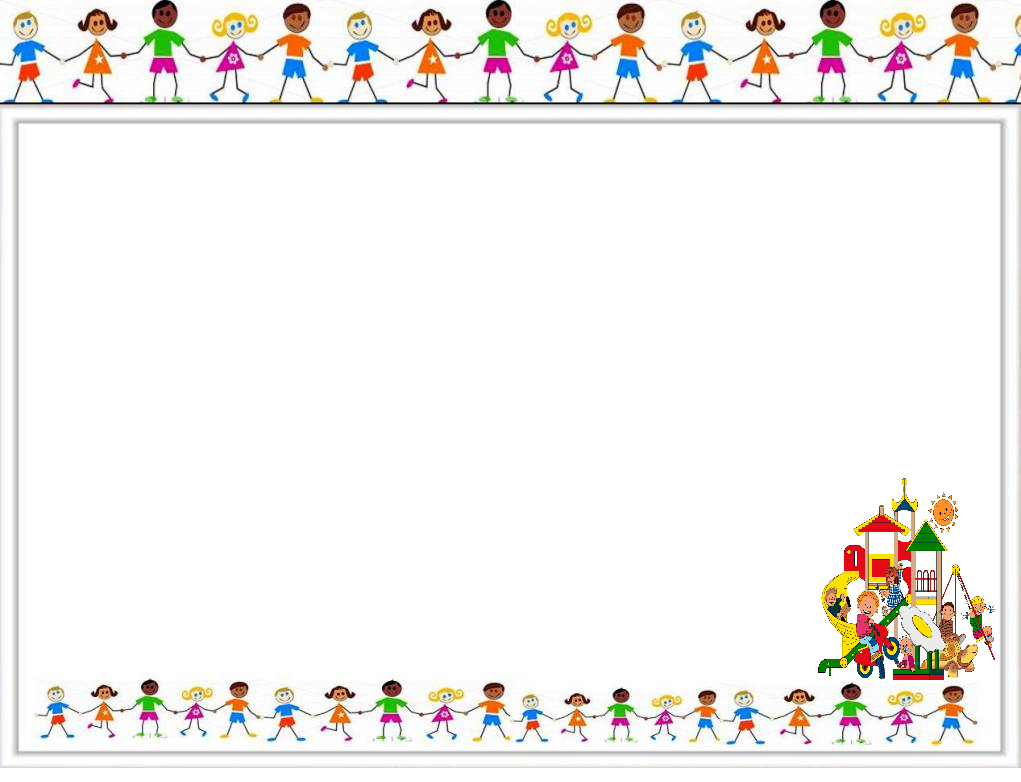 С чем связано введение ФГОС ДО?
Введение ФГОС ДО связано с тем, что настала необходимость стандартизации содержания дошкольного образования, для того, чтобы, обеспечить каждому ребенку равные стартовые возможности для успешного обучения в школе. Однако стандартизация дошкольного образования не предусматривает предъявления жестких требований к детям дошкольного возраста, не рассматривает их в жестких "стандартных" рамках.
Для кого написан ФГОС ДО, с какой целью?
ФГОС ДО написан для всех участников образовательного процесса (педагогов, воспитанников, их родителей (законных представителей, социальных партнеров, общественности) и направлен на достижение следующих целей:
• повышение социального статуса дошкольного образования;
• обеспечение государством равенства возможностей для каждого ребенка в получении качественного дошкольного образования;
• обеспечение государственных гарантий уровня и качества дошкольного образования на основе единства обязательных требований к условиям реализации образовательных программ дошкольного образования, их структуре и результатам их освоения;
• сохранение единства образовательного пространства Российской Федерации относительно уровня дошкольного образования.
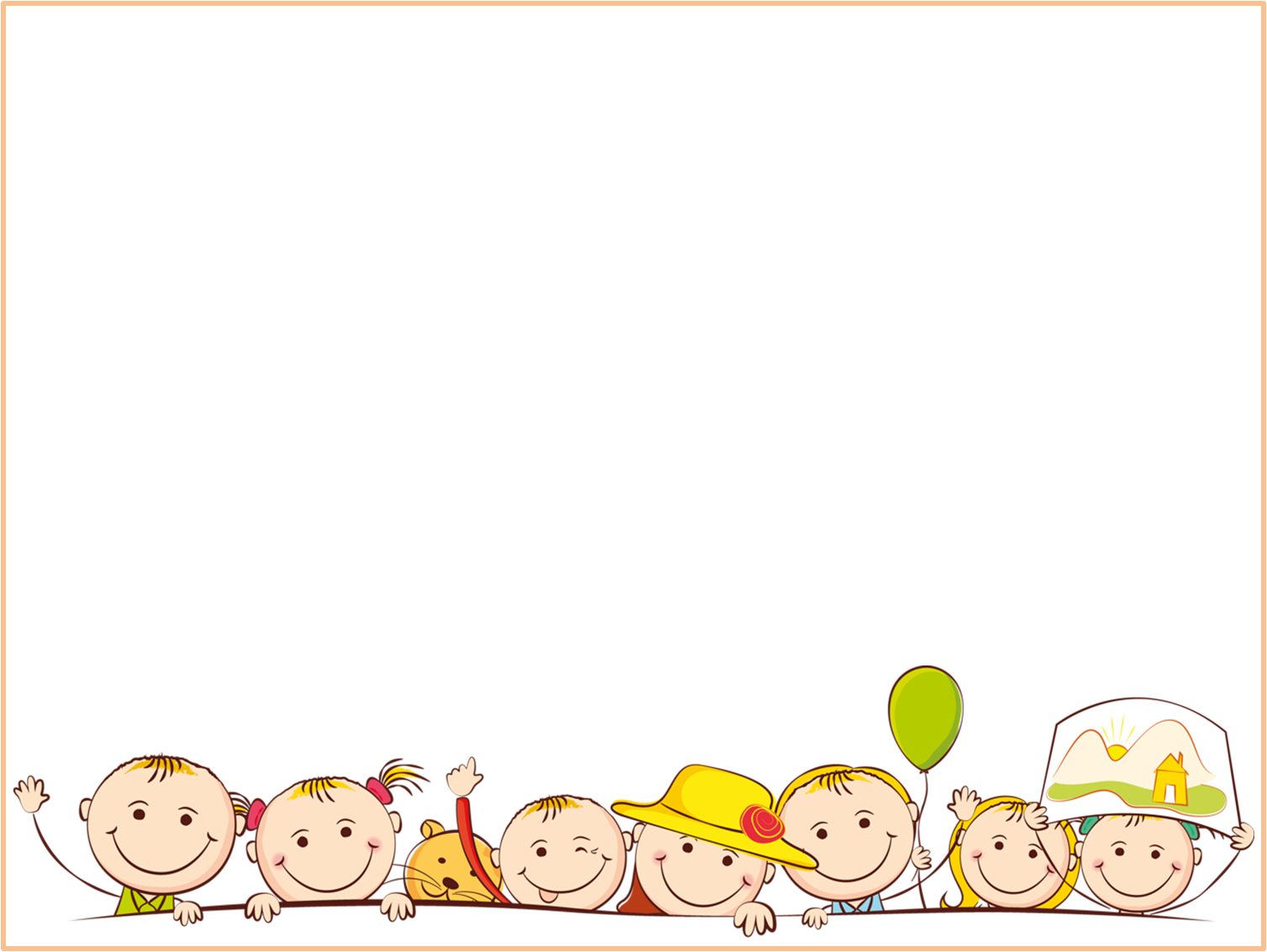 Какие задачи дошкольного образования решает ФГОС ДО?
• охрана и укрепление физического и психического здоровья детей, в том числе их эмоциональное благополучие.
• обеспечение равных возможностей для полноценного развития каждого ребенка в период дошкольного детства независимо от места жительства, пола, нации, языка, социального статуса, психофизиологических и других особенностей (в том числе ограниченных возможностей здоровья);
• обеспечение преемственности целей, задач и содержания образования, реализуемых в рамках образовательных программ различных уровней;
• создание благоприятных условий развития детей в соответствии с их возрастными и индивидуальными особенностями и склонностями, развитие способностей и творческого потенциала каждого ребенка как субъекта отношений с самим собой, другими детьми, взрослыми и миром;
• объединение обучения и воспитания в целостный образовательный процесс на основе духовно-нравственных и социокультурных ценностей и принятых в обществе правил и норм поведения в интересах человека, семьи, общества;
• формирование общей культуры личности детей, в том числе ценностей здорового образа жизни, развитие их социальных, нравственных, эстетических, интеллектуальных, физических качеств, инициативности, самостоятельности и ответственности ребенка, формирование предпосылок учебной деятельности;
• обеспечение вариативности и разнообразия содержания Программ и организационных форм дошкольного образования, возможности формирования Программ различной направленности с учетом образовательных потребностей, способностей и состояния здоровья детей;
• формирование социокультурной среды, соответствующей возрастным, индивидуальным, психологическим и физиологическим особенностям детей;
• обеспечение психолого-педагогической поддержки семьи и повышения компетентности родителей (законных представителей) в вопросах развития и образования, охраны и укрепления здоровья детей.
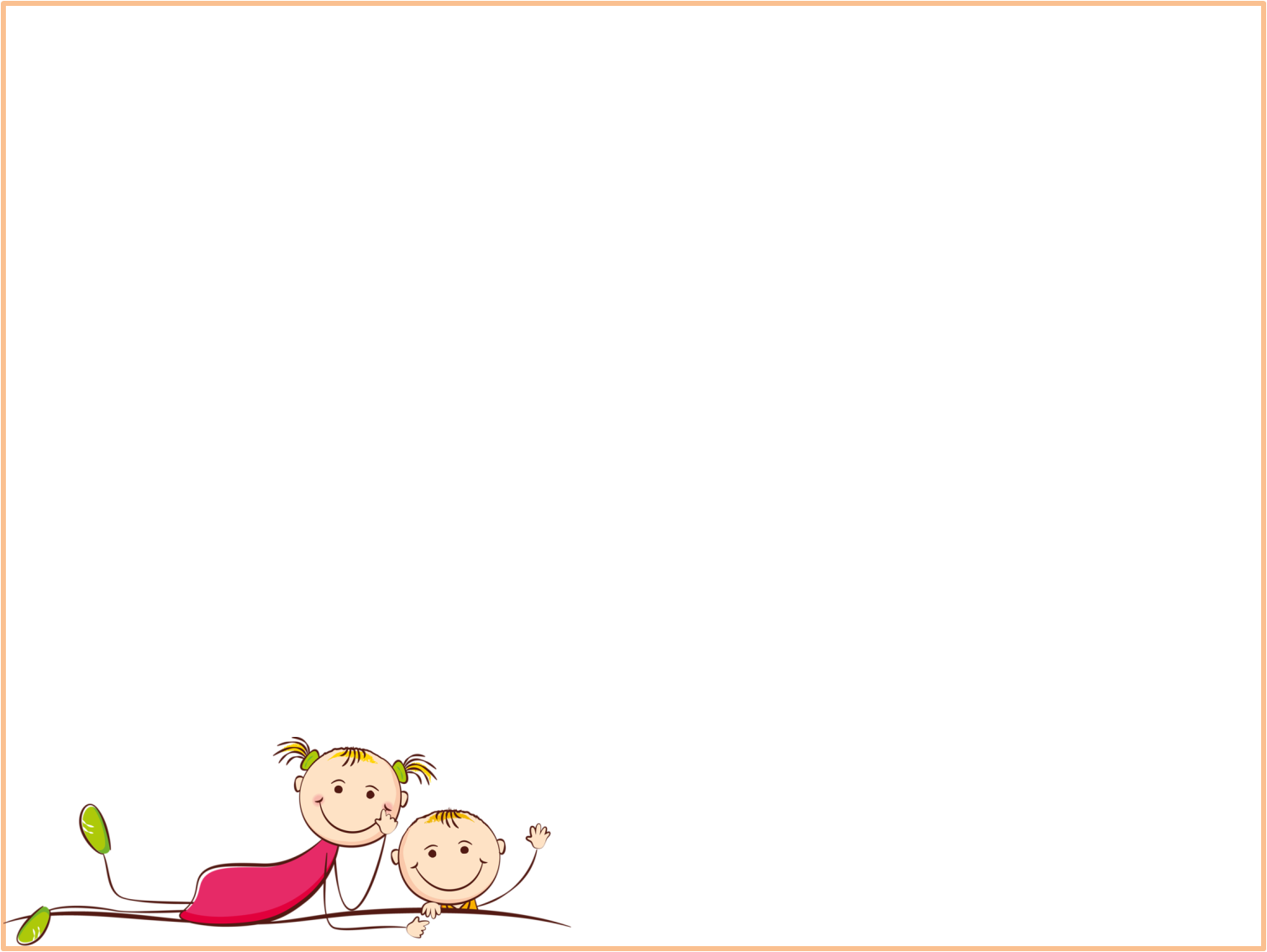 Что является отличительной особенностью ФГОС ДО?
ФГОС ДО не является основой оценки соответствия установленным требованиям образовательной деятельности и подготовки обучающихся. Освоение образовательных программ дошкольного образования не сопровождается проведением промежуточных аттестаций и итоговой аттестации.
Стандарт не допускает переноса учебно-дисциплинарной модели образования на жизнь ребенка дошкольного возраста. Новый документ ставит во главу угла индивидуальный подход к ребенку через игру, где происходит сохранение самооценки дошкольного детства и сохраняется сама природа дошкольника. Ведущими видами детской деятельности станут: игровая, коммуникативная, двигательная, познавательно-исследовательская, продуктивная и др. Необходимо отметить, что каждому виду детской деятельности соответствуют определенные формы работы с детьми. Изменяется и способ организации детских видов деятельности: не руководство взрослого, а совместная (партнерская) деятельность взрослого и ребенка.
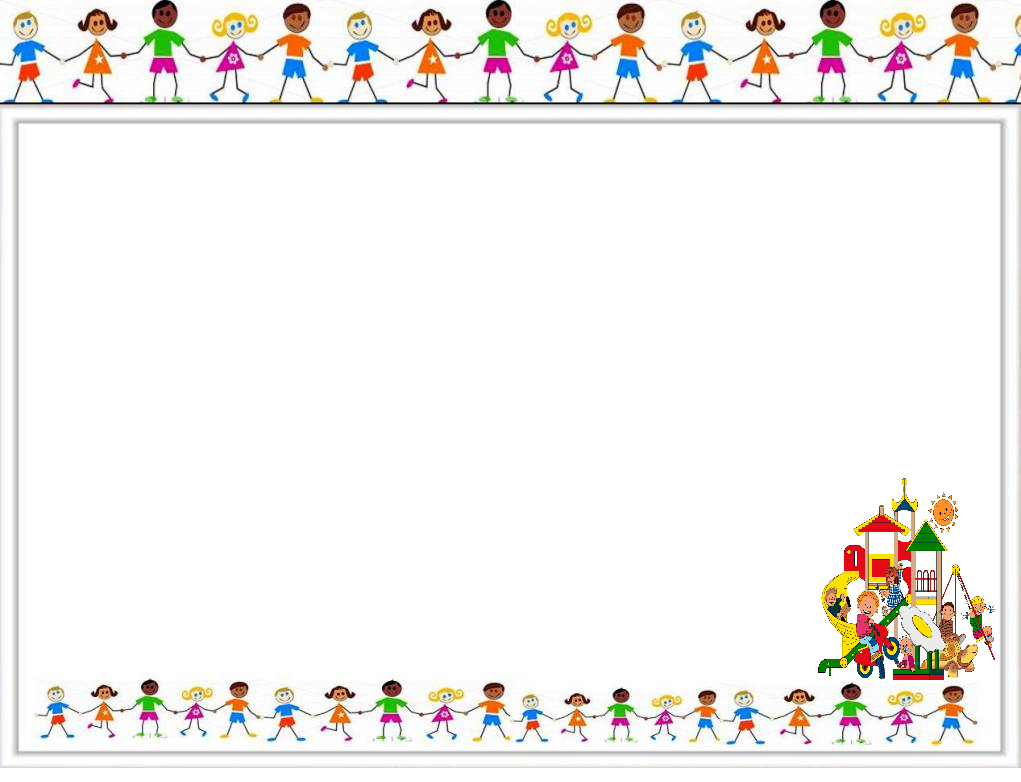 Какие требования к результатам освоения основной образовательной программы дошкольного образования устанавливает Стандарт?
Требования Стандарта к результатам освоения Программы представлены в виде целевых ориентиров дошкольного образования, которые представляют собой социально-нормативные возрастные характеристики возможных достижений ребенка на этапе завершения уровня дошкольного образования. К целевым ориентирам дошкольного образования относятся следующие социальные и психологические характеристики личности ребенка на этапе завершения ДО:
1. Инициативность и самостоятельность в разных видах деятельности;
2. Способность выбирать себе род занятий;
3. Уверенность в своих силах, открытость внешнему миру, положительно относится к себе и к другим;
4. Обладание чувством собственного достоинства;
5. Взаимодействие со сверстниками и взрослыми;
6. Проявление в различных видах деятельности воображения, фантазии, творчества;
7. Подчинение разным правилам и социальным нормам;
8. Проявление творческих способностей;
9. Способность контролировать свои движения;
10. Способность к волевым усилиям;
11. Проявление любознательности;
12. Склонность к наблюдению, экспериментированию;
13. Способность к принятию собственных решений.
Таким образом, целевые ориентиры представляют собой не оценку достижений ребенка в жестких рамках: знания, умения и навыки, а представляют собой социальные и психологические характеристики возможных достижений ребенка.
Важно, чтобы у ребенка к окончанию подготовительной группы в детском саду были сформированы волевая и мотивационная готовность к школе.
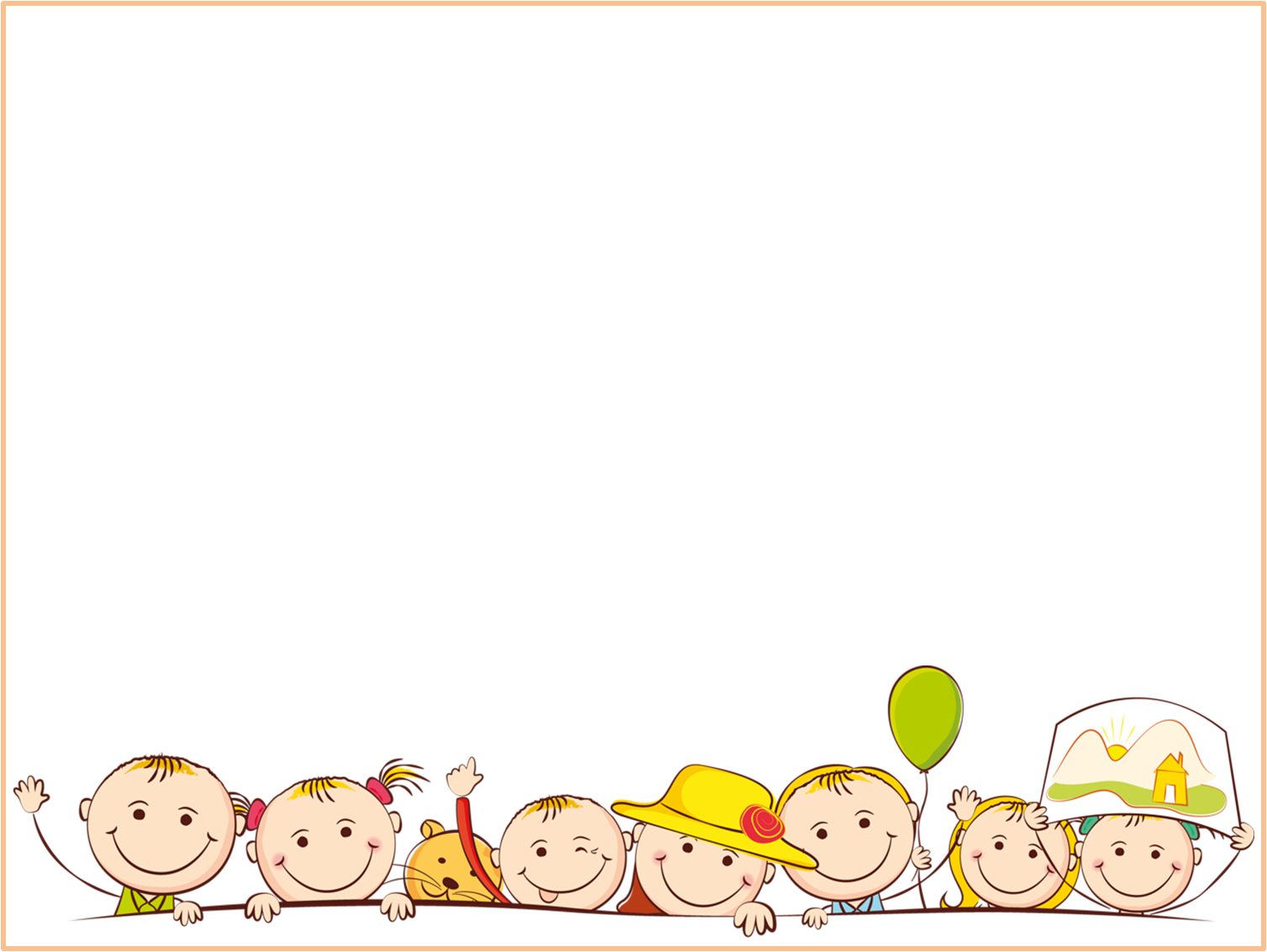 Как изменятся взаимоотношения с родителями?
Документ ориентирует на взаимодействие с родителями: родители могут принять участие в реализации программы, в создании условий для полноценного и своевременного развития ребенка в дошкольном возрасте, чтобы не упустить важнейший период в развитии его личности.
Родители являются активными участниками образовательного процесса, участниками всех проектов, независимо от того, какая деятельность в них доминирует, а не просто сторонними наблюдателями.
В соответствии с ФГОС ДО Организация обязана:
• информировать родителей (законных представителей) и общественность относительно целей дошкольного образования, общих для всего образовательного пространства Российской Федерации, а также о Программе, и не только семье, но и всем заинтересованным лицам, вовлеченным в образовательную деятельность;
• обеспечить открытость дошкольного образования;
• создать условия для участия родителей (законных представителей) в воспитании детей, охране и укреплении их здоровья;
• обеспечить вовлечение семей непосредственно в образовательную деятельность, в том числе посредством создания образовательных проектов совместно с семьей на основе выявления потребностей и поддержки образовательных инициатив семьи;
• создавать условия для взрослых по поиску, использованию материалов, обеспечивающих реализацию Программы, в том числе в информационной среде, а также для обсуждения с родителями (законными представителями) детей вопросов, связанных с реализацией Программы.
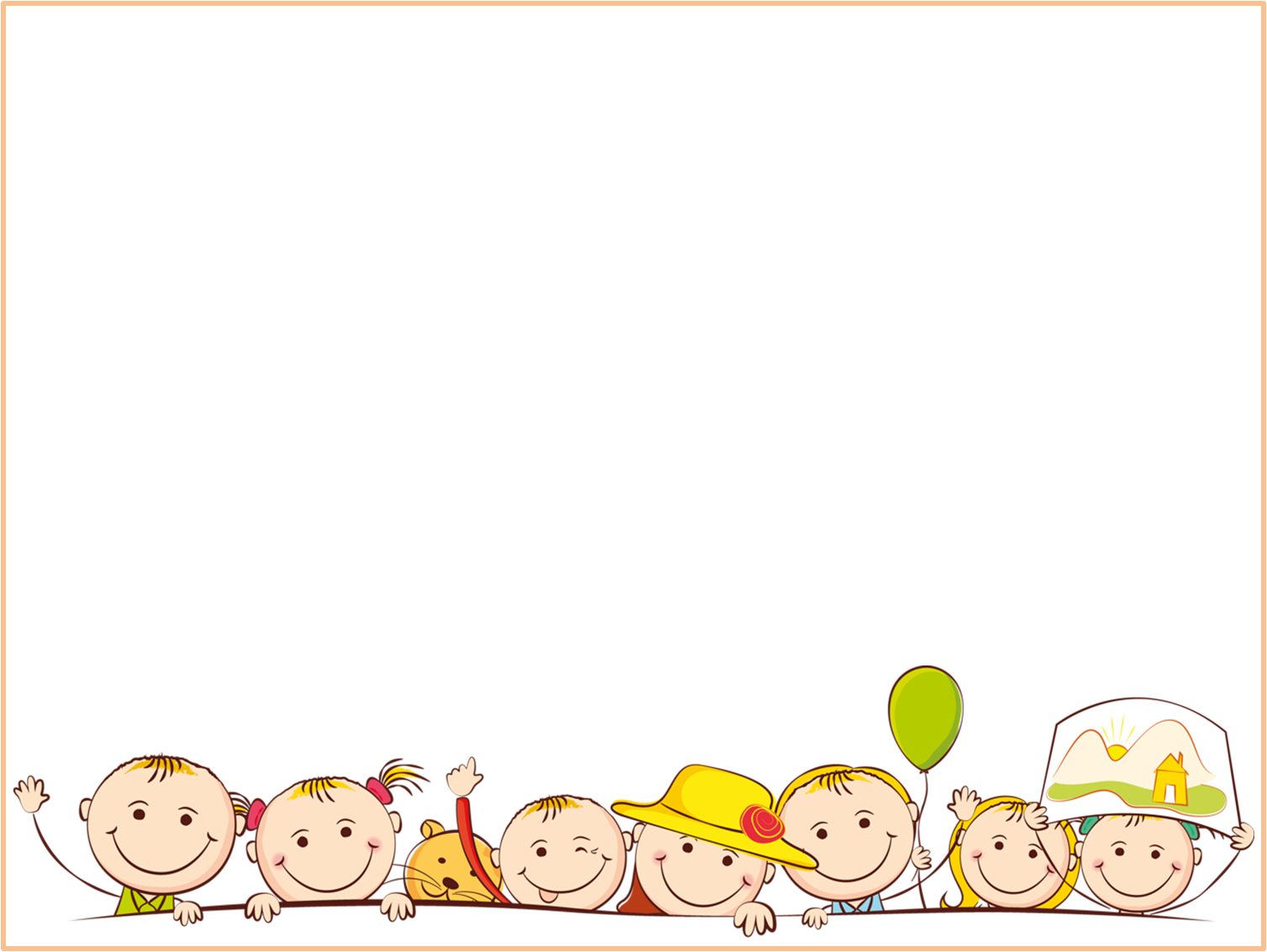 Стандарт в ДО – это стандарт разнообразия детства. Детство – бесценный период жизни, и ребенок должен его счастливо прожить. В последнее же время сложились такие условия, что мы не ценим детей, а постоянно их оцениваем, вследствие чего у детей наблюдается перегруженность знаниями (невротизация).
АЛЕКСАНДР АСМОЛОВ (директор Федерального института развития образования) : «Мы должны не научить, а дать полноценно прожить в игре различные ситуации. Ребенок должен захотеть поиграть, а взрослый поддержать это желание».
В Стандарте часто повторяется целевая установка — поощрение инициативы самостоятельности ребенка. Раньше делали упор на то, что взрослый — главный, направляющий. Теперь он — посредник, который поддерживает активную инициативу ребенка. Проживание детства в дошкольном возрасте возможно только в ИГРЕ. Она необходима для развития полноценного ребенка.
Школа всегда хотела получить «удобного» ребенка: послушного, дисциплинированного, умеющего писать и считать. СТАНДАРТ же говорит, что отныне «НЕ РЕБЕНОК ДОЛЖЕН ГОТОВИТЬСЯ К ШКОЛЕ, А ШКОЛА ДОЛЖНА ПОДГОТОВИТЬСЯ К РЕБЕНКУ! »
Именно это подтверждает, что дошкольное детство, наконец-то, стало приоритетным на этапах образования (повышение социального статуса).